المحاضرة الثامنة
أساسيات تطوير المهارات السمعية 
Auditory Skill Development
الوعي
الاستراتيجيات
الربط بين الصوت ومصدره
الإشارة إلى مصدر الصوت 
ربط غياب الصوت بالقول أو التلميح.
استخدام لعبة الكراسي .
التمييز
قدرة الطفل على 
التمييز بين أنماط الصوت دون التركيزعلى دلالة ومعنى الصوت .
-معدل الصوت سريع بطيء (بندقية,قطار)
مدة الصوت (قصير ,طويل )(اسعاف,قط)
شدة الصوت(عالي منخفض)(طبلة ,صعود الدرج) 
عدد المقاطع في الصوت (ايس كريم,خالد)
التعريف
الاستجابة بشكل صحيح بعد سماع الكلمة 
سواء بالإشارة إلى الصورة أوالكلمة المكتوبة
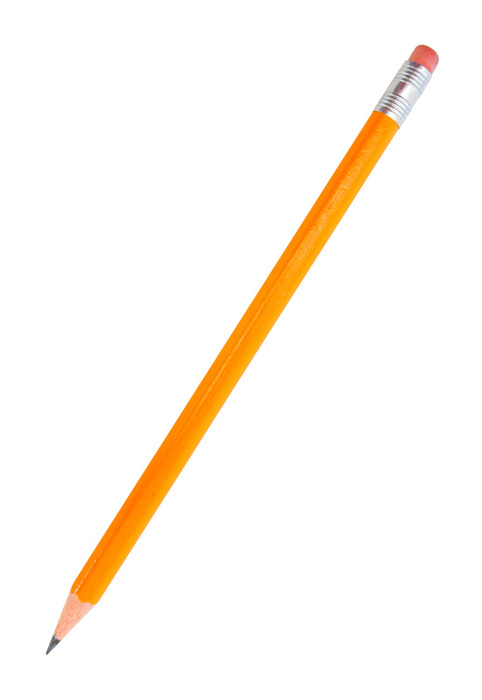 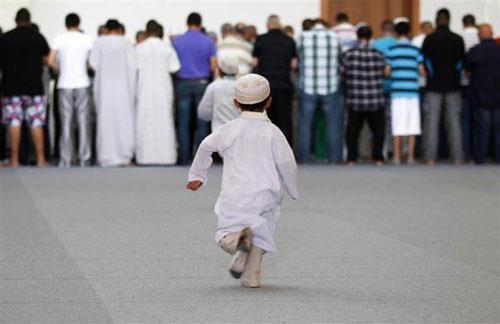 يكتب
يشرب
الفهم
Comprehension
استعمال المعلومات السمعية وربطها بالمعنى متفاوتة في الصعوبة والتعقيد
الاجابة على أسئلة حول موضوع قدم بشكل شفهي
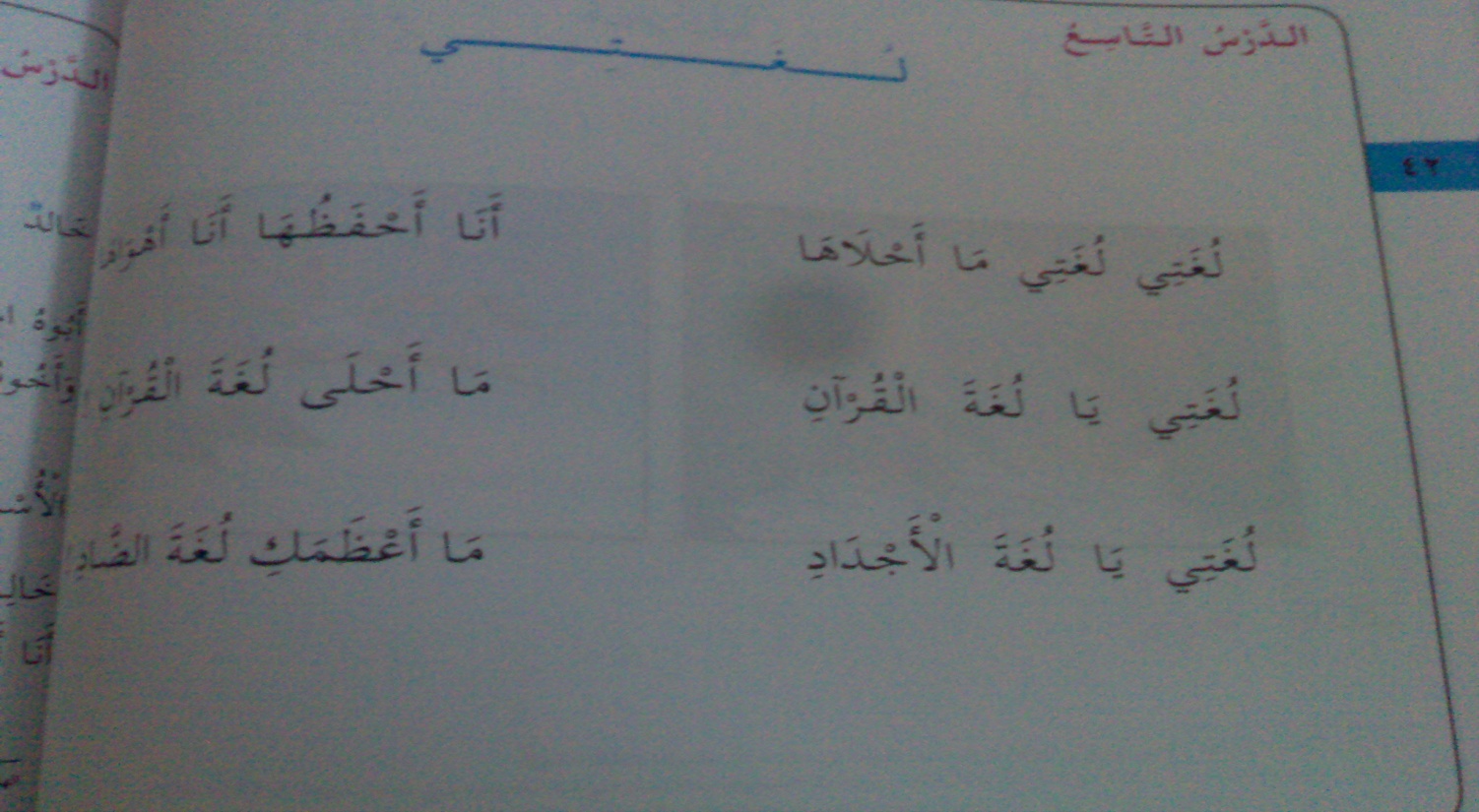 الأنشطة التي تتطلب التصنيف أو الألعاب
الإجابة على الأسئلة حول صور معروضة
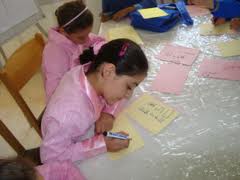 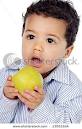